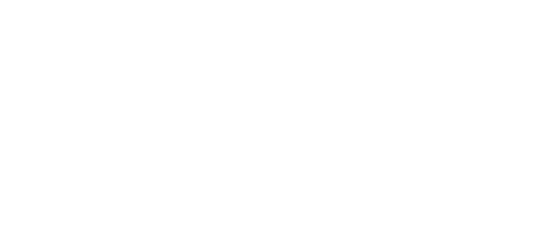 Using AI to Improve the Patient and Provider Experience in Outpatient Behavioral Health Service Delivery

PRESENTED BY:Jim McEvoy
Copyright © 2023 Health Management Associates, Inc. All rights reserved. The content of this presentation is PROPRIETARY and CONFIDENTIAL to Health Management Associates, Inc. and only for the information of the intended recipient. Do not use, publish or redistribute without written permission from Health Management Associates, Inc.
[Speaker Notes: Free stock photos are available on UNSPLASH: 
https://unsplash.com/]
WHY IS THE FLASHPOINT RIGHT NOW?
[Speaker Notes: Replace may be too much, but AI is already encroaching on making diagnoses and recommending treatment, so it may certainly augment clinicians and--I predict--push certain medical work to lower licensed clinicians]
Different Kinds of AI
[Speaker Notes: Replace may be too much, but AI is already encroaching on making diagnoses and recommending treatment, so it may certainly augment clinicians and--I predict--push certain medical work to lower licensed clinicians]
The Generative Power of AI
Prompt: Why are CCBHCs so great?

We asked ChatGPT to write a song.
The Generative Power of AI (Slide 2)
Prompt: Why are CCBHCs so great?
HOW DOES AI WORK?
The Biggest Challenge with giving this talk today
[Speaker Notes: Technology will outpace regulation

I agree, but maybe this is really about a traditional hype cycle. Ultimately, it's hard for me to imagine future where AI isn't infused into just about everything, but it will take some time to figure out where it really adds value (just like the cycle for the Internet)


Which underscores the need for industry-driven ethical AI guidelines, IMO]
HOW CAN AI help Deliver behavioral Health Services in the Outpatient setting?
8
WHAT ARE THE GOALS of INTEGRATING ARTIFICIAL INTELLIGENCE
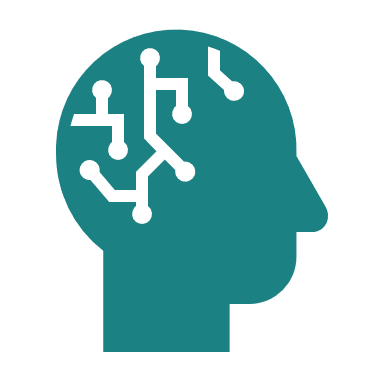 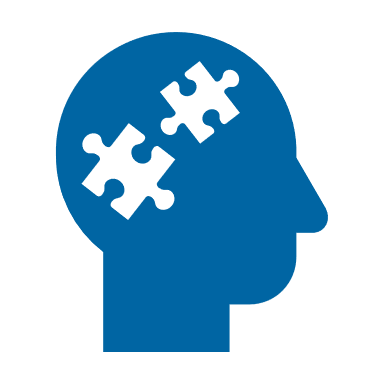 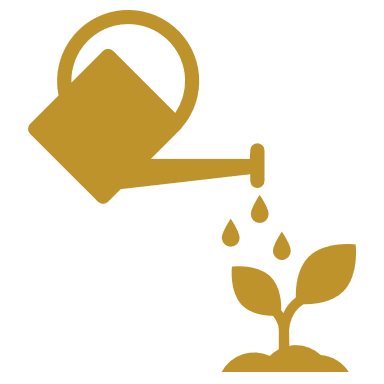 [Speaker Notes: * -The primary use of AI will be (and I think is at the moment) to extend the reach of clinicians...enabling clinicians to serve larger caseloads more effectively.]
Quadruple Aim: patient Experience
[Speaker Notes: Immediate Access and Support:
AI-driven chatbots or virtual assistants can offer instant responses to patients, providing immediate support, especially during non-business hours or when a human therapist isn't readily available. There are real dangers to this. 

	Lack of Emotional Intelligence: AI chatbots cannot truly understand or feel human emotions. They rely on patterns and algorithms to provide responses. In a crisis, the nuanced understanding of a human's emotional state can be critical.
Misinterpretation: Chatbots can misinterpret or misunderstand user input, which could lead to inappropriate or harmful responses in sensitive situations.
Limitations in Handling Emergencies: Chatbots might not always recognize when a person is in immediate danger or when they should be referred to emergency services.
Over-reliance: Some individuals might rely too heavily on chatbots as a replacement for professional help. This can delay or prevent them from seeking the necessary human intervention.
Privacy Concerns: Confidentiality is vital in behavioral health care. Users may inadvertently share sensitive information with chatbots, not knowing how this information is stored, used, or if it might be shared.
Generic Responses: A chatbot's responses are based on predefined algorithms, which might not always cater to an individual's unique needs or circumstances.
Lack of Human Touch: Human empathy and connection play an essential role in behavioral health interventions. AI cannot replicate the comfort that comes from human connection.
Potential for Harmful Interaction: If not correctly designed or if faced with unfamiliar situations, chatbots might inadvertently provide harmful advice or reinforce negative beliefs.
No Accountability: While medical and counseling professionals have licenses and codes of ethics governing their conduct, AI systems currently don't have such strict guidelines. If a chatbot makes an error, the accountability process is unclear.
Technological Barriers: Some individuals might not be tech-savvy or may lack the required devices or internet connection, leading to potential misunderstandings or barriers to even accessing such tools.
Feedback Loop Concerns: Some advanced chatbots learn from interactions. In behavioral health contexts, this can be risky if the chatbot begins to adapt in ways that are not therapeutically beneficial or even harmful.
Erosion of Trust in Professional Services: If someone has a negative or harmful experience with an AI chatbot, it might make them wary of seeking further professional help, believing that other services might be similarly unhelpful or even dangerous.

Personalized Care:
AI can analyze individual patient data to tailor interventions, therapy content, and resources that cater specifically to a patient's needs and preferences.
Predictive analytics can provide insights into how a patient might respond to certain treatments, ensuring the most effective interventions are prioritized.
Consistent Monitoring:
Wearable devices and apps integrated with AI can continuously track patient well-being, mood, or other indicators, allowing for real-time adjustments in care.
This consistent monitoring ensures that therapists can intervene proactively if a patient's data indicates potential relapse or crisis.
Self-management Tools:
AI-powered apps can offer therapeutic exercises, mood tracking, medication reminders, or psychoeducation tailored to a patient's current needs.
These tools empower patients to actively participate in their own care and track their progress.
Reduced Wait Times:
AI can optimize appointment scheduling, resulting in fewer delays and more efficient use of available slots.
Triage systems driven by AI can quickly assess the urgency of a patient's needs and prioritize care accordingly.
Enhanced Communication:
AI can help streamline communication between sessions by sending personalized reminders, resources, or feedback to patients.
Natural language processing (NLP) tools can enhance teletherapy sessions, offering real-time transcriptions or insights.
Virtual Reality (VR) and Augmented Reality (AR) Therapies:
AI-enhanced VR and AR tools can offer immersive therapeutic experiences, aiding in exposure therapy, meditation, or other therapeutic modalities in a controlled environment.
Feedback Loop:
AI tools can gather regular feedback from patients about their therapy experiences, ensuring that their concerns are addressed promptly and that their therapy is continually refined based on their feedback.
Enhanced Privacy:
For patients concerned about the stigma associated with visiting a therapist, AI-powered apps or platforms can provide initial support discreetly.
Encryption and data protection algorithms can ensure that patient data remains confidential and secure.
Education and Information:
AI can curate and recommend educational resources relevant to a patient's condition, ensuring they are well-informed about their condition, treatment options, and self-help strategies.]
Quadruple Aim: provider Experience
[Speaker Notes: Streamlined Administrative Tasks:
Automate appointment scheduling, reminders, and follow-ups to reduce no-shows.
Simplify documentation by converting voice notes or session summaries into structured electronic health record (EHR) entries using natural language processing (NLP).
Aid in accurate billing, coding, and insurance claims processing.
Enhanced Clinical Decision Support:
Provide insights into potential diagnoses or treatment recommendations based on vast data sets.
Monitor medication adherence and suggest dose adjustments or changes in real-time.
Help in identifying comorbid conditions that might influence treatment plans.
Continuous Patient Monitoring:
Through wearable devices and apps, AI can offer insights into a patient's daily patterns, behaviors, or mood changes, providing a more holistic understanding of their well-being.
Get alerts or notifications if a patient's data suggests deterioration or an impending crisis, enabling timely intervention.
Access to Current Research and Knowledge:
AI can analyze vast amounts of new research to keep providers updated on the latest findings, therapies, or interventions.
Offer insights from aggregated patient data, helping providers understand broader trends or efficacy of certain treatments.
Improved Training and Supervision:
AI-driven platforms can help trainees develop therapeutic skills by providing feedback on simulated sessions.
For experienced therapists, AI can offer refresher modules, suggest new therapeutic techniques, or provide peer comparison data.
Optimized Resource Allocation:
Predict patient flow and demand, ensuring therapists are available when needed most.
Help clinics allocate resources effectively, be it human resources or therapy tools.
Better Communication and Engagement:
AI-driven systems can ensure timely communication with patients, sending them resources, reminders, or therapeutic exercises between sessions.
Predict and identify patients at risk of dropping out, allowing providers to engage and address concerns proactively.
Support in Teletherapy:
In virtual therapy sessions, AI tools can enhance the experience by offering real-time transcriptions, mood assessments based on voice or facial cues, or even technical optimizations like background noise reduction.
Enhanced Feedback Mechanisms:
Gather structured feedback from patients regarding their therapy experience, helping providers refine their approach.
Self-assessment tools for providers to evaluate their performance and receive AI-driven feedback for improvement.
Reduced Burnout:
By automating mundane tasks and offering support in clinical decision-making, AI can reduce the cognitive and administrative load on providers, potentially mitigating feelings of burnout.
AI-driven self-care resources or burnout detection tools can support providers in managing their well-being.
Collaborative Care Models:
AI can facilitate collaboration among a team of providers by integrating and analyzing input from various sources (like therapists, psychiatrists, and social workers) to offer a unified care approach.
To ensure the optimal provider experience, it's crucial to integrate AI tools in a manner that respects the provider's expertise and autonomy. Training and familiarization with these tools are essential, and ethical considerations, especially concerning patient data and privacy, must be prioritized.

EBP fidelity monitoring is an early and effective example. Would go under quality improvement.]
Quadruple Aim: POPULATION HEALTH
[Speaker Notes: Data Aggregation and Analysis:
AI can aggregate and analyze vast amounts of data from diverse sources, such as electronic health records, insurance claims, social media, and wearable devices, to identify population-level trends in mental health.
Predictive Analytics:
By analyzing data patterns, AI can predict potential outbreaks of mental health crises, substance abuse trends, or the impact of socio-economic changes on behavioral health.
Predictive models can identify high-risk populations, allowing for early interventions and resource allocation.
Tailored Interventions:
AI can help design targeted interventions for specific population groups based on their unique needs and risk factors.
For instance, if data shows a rise in anxiety-related disorders in a certain age group or community, AI can assist in developing tailored outreach programs.
Resource Optimization:
AI can predict demand for behavioral health services in different regions or communities, ensuring that resources are directed where they're needed most.
Monitoring and Evaluation:
AI can continuously monitor the effectiveness of population health initiatives and interventions, providing feedback on their impact.
This allows for real-time adjustments and ensures that strategies are always optimized for the best possible outcomes.
Telehealth and Digital Outreach:
AI-driven platforms can offer teletherapy or digital resources to populations with limited access to traditional mental health services, such as those in remote areas or underserved communities.
Public Health Campaigns:
Based on population-level data, AI can guide public health campaigns, ensuring they address the most pressing behavioral health challenges and reach the most at-risk populations.
Social Determinants of Health:
AI can analyze the impact of social determinants of health, like housing, employment, and education, on behavioral health outcomes. This can guide policy decisions and integrated care models.
Community and Peer Support:
AI can help design and facilitate community-based support programs or peer networks, fostering mutual support and resilience within populations.
Real-time Crisis Response:
AI can detect sudden changes in population-level mental health metrics, such as a spike in substance abuse or self-harm incidents, triggering immediate crisis response measures.]
Quadruple Aim: REDUCING COSTS
[Speaker Notes: Optimized Resource Allocation:
AI can predict patient flows and treatment demand, allowing for the efficient scheduling of therapists and the optimal use of clinical spaces.
By predicting no-shows or dropouts, AI can reduce wastage of time and resources.
Streamlined Administrative Processes:
Automating administrative tasks like appointment scheduling, billing, coding, and insurance claims processing can reduce overheads and staff workload.
Natural language processing (NLP) tools can reduce the time therapists spend on documentation, allowing for more clinical hours.
Enhanced Clinical Decision Support:
AI can provide evidence-based treatment recommendations, which might reduce the trial-and-error approach in selecting treatments, leading to faster patient recovery and fewer required sessions.
Improved medication management and monitoring can lead to better adherence, reducing hospitalizations or more intensive interventions.
Remote Monitoring:
Wearable devices and apps can monitor patients outside of the clinical setting. AI-driven analysis of this data can prevent crises, reducing the need for emergency interventions or hospitalizations.
Virtual Care Platforms:
AI-driven chatbots or virtual therapists can provide initial support, reducing the demand on human therapists, especially for routine or non-urgent concerns.
Teletherapy, aided by AI enhancements, can offer therapy without the overheads of physical spaces or transportation.
Predictive Analytics:
By identifying patients who are at higher risk of severe episodes or those likely to drop out of treatment, AI can help in early, more cost-effective interventions.
Predicting potential outbreaks or population-level mental health challenges can guide preemptive strategies, often more economical than reactionary measures.
Training and Supervision:
AI-driven platforms can assist in training newer therapists more efficiently, reducing the costs associated with extended training or mistakes in initial practice.
Ongoing professional development, guided by AI insights, can be more targeted and efficient.
Research and Development:
AI can accelerate research by quickly analyzing large datasets, leading to faster development of cost-effective treatments or interventions.
By identifying the most effective treatments or understanding individual responses to treatments, AI can lead to a more personalized and efficient care model.
Public Health Interventions:
AI can guide public health campaigns, ensuring they're targeting the most significant challenges and are designed based on data-driven insights, maximizing their cost-effectiveness.
Feedback Mechanisms:
Continuous feedback from patients on their therapy experience, collected and analyzed by AI, can help in refining services, reducing inefficiencies, and enhancing patient satisfaction, indirectly influencing retention and outcomes.
While AI offers potential cost savings, it's essential to approach its integration thoughtfully. Initial investments in technology, training, and system integration are required. Moreover, the ethical considerations of data privacy and the risk of over-reliance on technology at the expense of human judgment must be balanced against potential cost savings.]
CASE STUDY: CRISIS RESPONSE
How can AI be used to improve Crisis Response?
CASE STUDY: Operational Management
How can AI be used to relieve administrative burden?
CASE STUDY: IMPROVING Patient Experience
How can AI be used to improve patient experience?
[Speaker Notes: Removing Stigma

- Include April 2020 personal example]
CASE STUDY: SPEEDING Up DIAGNOSIS of RARE Conditions
How can AI be used to more rapidly find rare conditions
[Speaker Notes: Data Aggregation and Analysis:
AI can process vast amounts of data, from clinical notes to test results, more quickly and comprehensively than humans. By analyzing these data sets, AI can identify patterns or clusters of symptoms that may point to a rare behavioral health condition.
Predictive Modeling:
Using historical data, AI can predict the likelihood of a patient having a rare condition based on their symptoms, even when those symptoms might be dismissed or misinterpreted in more traditional diagnostic processes.
Natural Language Processing (NLP):
NLP can be used to review clinical notes, patient histories, and other text documents to identify mentions of symptoms, experiences, or concerns that align with rare behavioral health conditions. This can be particularly useful in cases where patients have seen multiple providers who have each noted different aspects of a condition.
Image Analysis:
While more common in diagnosing physical conditions, some behavioral health conditions may also have associated neurological findings visible through imaging techniques like MRI or fMRI. AI can help in identifying subtle abnormalities or patterns in these images that might correlate with rare conditions.
Integration of Multimodal Data:
Some rare conditions may be identifiable through a combination of data types, such as genetic data, clinical notes, patient self-reports, and more. AI can integrate and analyze these diverse data types holistically, potentially catching a condition that would be missed if the data were reviewed in isolation.
Training and Continuous Learning:
AI models can be trained on global datasets, ensuring they have exposure to a wide variety of conditions, including rare ones. As more data becomes available, these models can be continually refined and updated, enhancing their diagnostic accuracy over time.
Supporting Differential Diagnosis:
AI tools can assist healthcare providers by offering a list of potential diagnoses based on input symptoms, helping to ensure that even rare conditions are considered in the differential diagnosis.
Real-time Monitoring & Wearable Technology:
Wearables equipped with sensors can gather real-time data on various physiological parameters. AI can analyze this data to detect abnormalities or patterns that might hint at a rare behavioral condition. For instance, subtle changes in sleep patterns, heart rate variability, or movement could be indicative of specific conditions.
Telehealth Platforms and Remote Screening:
AI-backed telehealth platforms can be instrumental in regions with limited access to behavioral health experts. By screening patients remotely, these platforms can identify potential rare conditions and direct patients to appropriate specialists for further evaluation.]
THE FOIBLES OF AI
18
An Experiment in AI. “How should AI be used to improve outpatient behavioral health delivery?”
An Experiment in AI. “Who KILLED JOHN F. KENNEDY?”
VARIABIlity in answers is bad for reliability
[Speaker Notes: Challenges in upholding standard of care in BH service delivery

Over-reliance on Technology:
There's a risk that providers might rely too heavily on AI recommendations without using their clinical judgment. AI should supplement, not replace, the expertise of healthcare professionals.
Interpretability and Transparency:
AI models, especially deep learning models, can sometimes act as "black boxes," making it hard to understand how they derive specific conclusions. This lack of transparency can hinder trust among providers and patients.
Accountability:
In case of errors or adverse outcomes arising from AI recommendations, determining accountability can be complex. Is it the machine, the software developer, the data provider, or the clinician who is responsible?
Cultural Sensitivity:
Ensuring that AI tools are culturally sensitive and cater to the diverse needs and backgrounds of patients is challenging. Without this, the standard of care can be compromised for certain populations.

Challenges in legal issues in BH service delivery

Data Privacy:
The collection, storage, and use of health data, particularly mental health data, are governed by strict legal standards in many jurisdictions (e.g., HIPAA in the U.S.). Ensuring AI systems are compliant can be complex, especially when using advanced analytics or cloud-based storage.
Consent:
Obtaining informed consent for the use of personal health data in AI systems can be challenging. Patients must understand how AI will be used in their care and the potential risks and benefits.
Liability and Malpractice:
If an AI system provides incorrect advice or diagnosis that leads to harm, it's unclear who is legally responsible. Is it the software developer, the healthcare provider, the institution, or some combination?
Regulation and Oversight:
Regulatory frameworks for medical devices and software are still adapting to the rapid evolution of AI. Ensuring AI tools are validated, safe, and effective while not stifling innovation is a legal balancing act.

Unintended Bias in Service Delivery

Training Data Bias:
AI algorithms learn from data. If the training data is biased, the AI system is likely to reproduce and even amplify that bias. For example, if a dataset predominantly contains information from a specific demographic, the system might perform poorly for individuals outside that demographic.
Label Bias:
The way data is labeled or categorized can introduce bias. If mental health conditions are misdiagnosed or underdiagnosed in certain populations, and this data is used to train an AI, the model might replicate these diagnostic biases.
Historical Bias:
Data might reflect historical and systemic biases in healthcare. For instance, certain groups might have been underserved or misdiagnosed in the past. AI systems trained on such data might perpetuate these historical injustices.
Selection Bias:
If data is collected from specific sources that don't represent the broader population, the resulting AI model can have a selection bias. For instance, using data only from urban mental health clinics might not generalize well to rural populations.
Feedback Loop:
AI systems that are continuously updated with new data can create feedback loops. If an AI system's biased predictions influence future clinical decisions, and this data is fed back into the system, the bias can become entrenched and self-reinforcing.
Algorithmic Complexity:
Some advanced AI models, like deep learning, can be like "black boxes," making it challenging to interpret their decision-making processes. This can make it hard to detect when and why they're producing biased results.
Overfitting:
AI models might overfit to their training data. In this case, they perform well on the data they've seen but might generalize poorly to new, diverse real-world scenarios, creating a form of bias.
Design and Development Bias:
The teams designing and developing AI tools might unconsciously introduce their biases into the system's design or the criteria they prioritize.
Cultural and Socioeconomic Bias:
Behavioral health manifestations and treatments might vary across cultures. An AI system trained predominantly on one cultural group might misinterpret symptoms or recommend inappropriate treatments for individuals from different cultural backgrounds.
Economic Biases:
AI systems developed using data from well-funded institutions or from patients with certain types of insurance might not perform as well when applied to underserved populations or those with different economic backgrounds.


Incomplete Research]
Analogy: CHATGPT Can Give you a Dummy level knowledge today
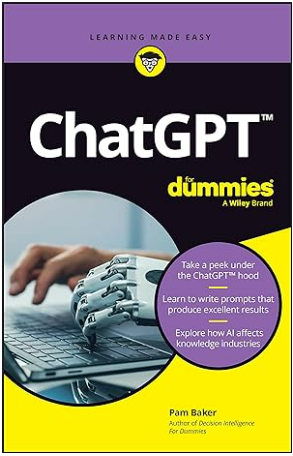 Brilliant for turning no knowledge into some knowledge quickly.
Great for getting over initial inertia of writing new information
Will continue to improve and become more reliable
[Speaker Notes: My $.02 is the implication here is that organizations need to be clear on where their people and other assets adds value, because LLMs and GenAI will commoditize some work (e.g., research)]
KEYS FOR USING AI In the future
23
Rolling OUT AI in the years to come
[Speaker Notes: How to start small:

Virtual Mental Health Triage and Intake:
Purpose: Speed up the intake process and ensure clients get care tailored to their needs more quickly.
How it Works:
Chatbots: Deploy AI-powered chatbots on the health center's website or mobile app. These chatbots can gather preliminary information from patients, such as their symptoms, history, and concerns.
AI Analysis: The information collected by the chatbot is analyzed to categorize the severity of the patient's condition, potential risks, and suggested interventions.
Recommendation: Based on the analysis, the AI system can prioritize high-risk patients for immediate human intervention, suggest relevant therapy or counseling programs for others, or even provide psychoeducational resources for mild concerns.
Benefits: This reduces the workload on human staff for initial triage and ensures that patients are guided in the right direction from the start.

Treatment Progress Monitoring:
Purpose: Continuously monitor and assess the effectiveness of treatments for individual patients.
How it Works:
Mobile App Check-ins: Patients use a mobile app where they log their daily moods, symptoms, and any relevant experiences. This can be done using simple scales, emoji-based check-ins, or brief journal entries.
AI Analysis: The AI system tracks these entries over time to identify patterns, trends, or deviations from the expected progress.
Alerts & Recommendations: If the AI detects concerning patterns, such as a decline in mood or increased reports of anxiety, it can alert human therapists or counselors to intervene. It might also recommend adjusting therapy techniques or schedules.
Benefits: Real-time progress monitoring allows for more agile treatment adaptations and ensures that the patient gets the most effective care. It also makes patients more involved in their own treatment, which can improve adherence and outcomes.]
Questions
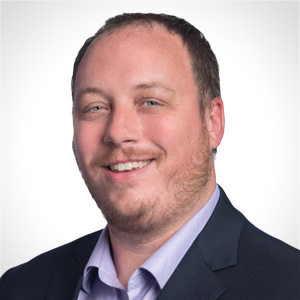 Jim McEvoyData Analytics Resources DirectorLansing, MI
jmcevoy@healthmanagement.com
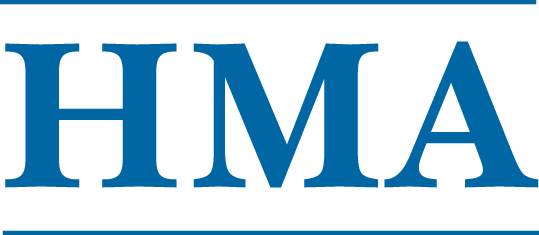 [Speaker Notes: HMA Portraits can be found on the HMA Website:
https://www.healthmanagement.com/our-team/staff-directory/]